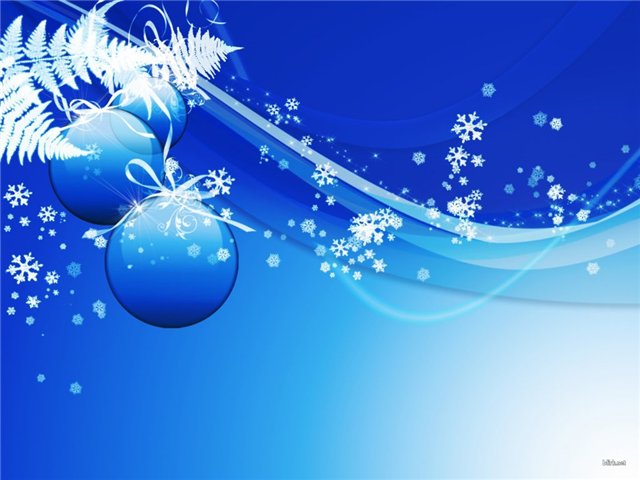 Новогодний утренник
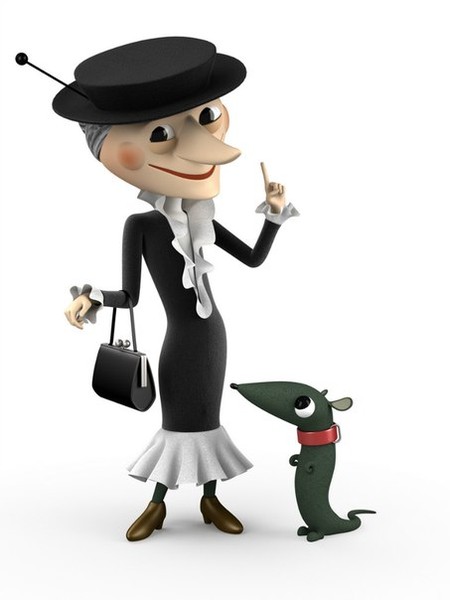 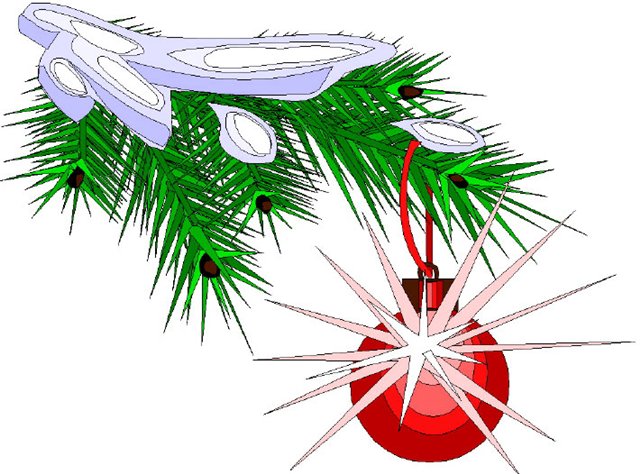 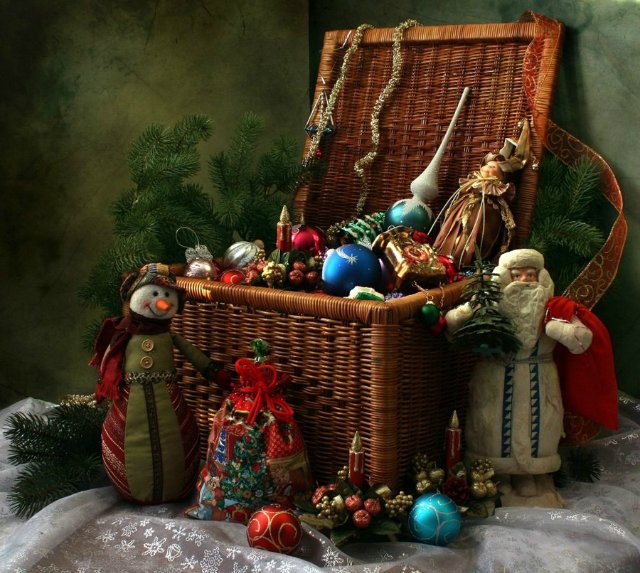 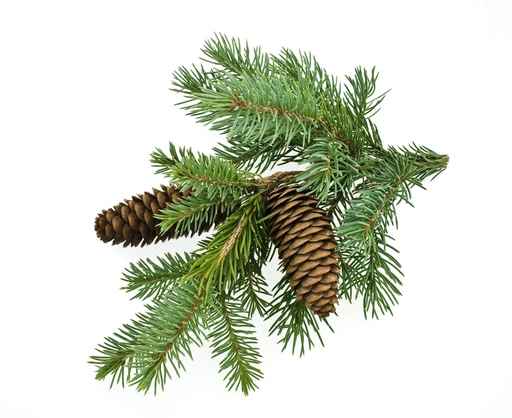 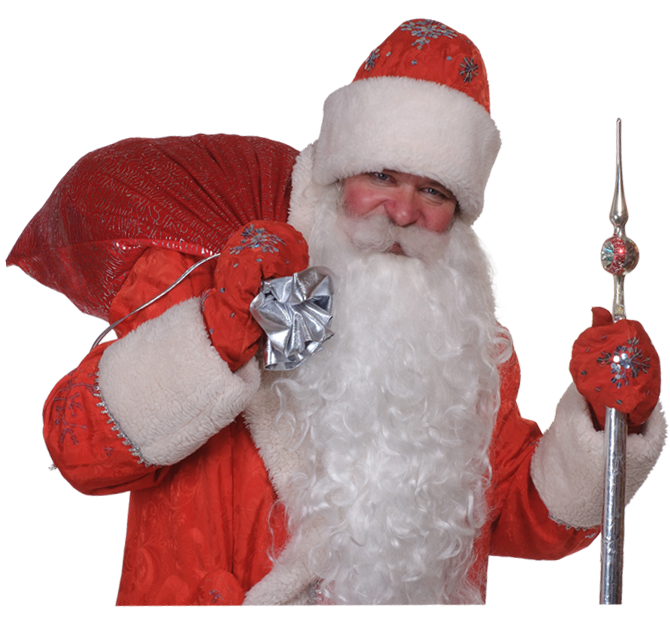 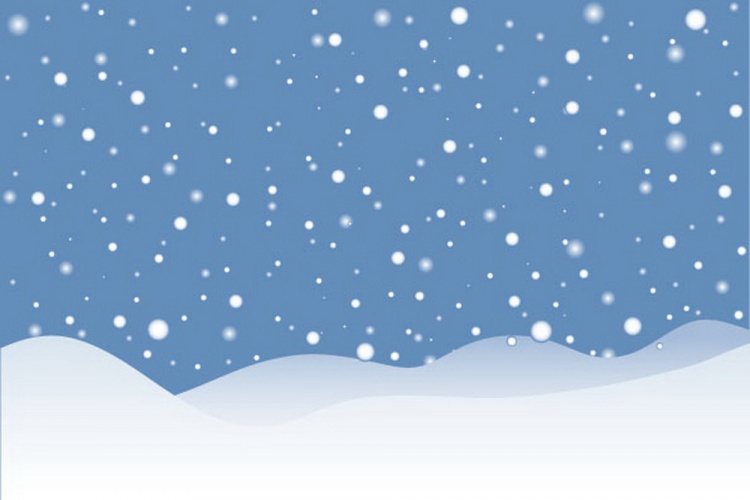 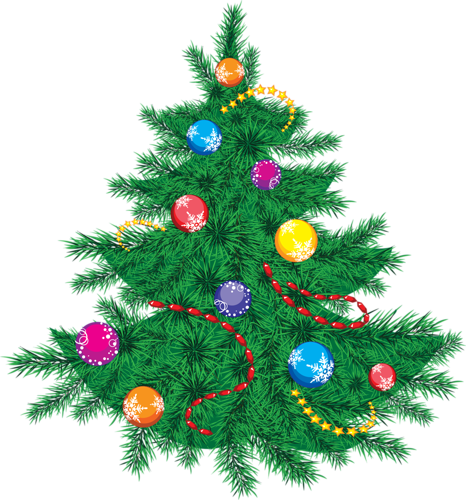 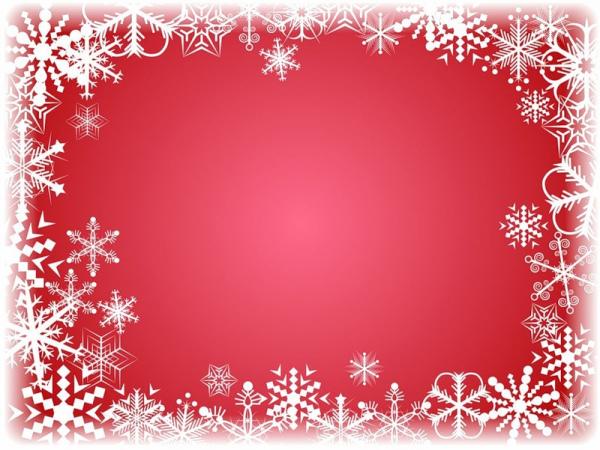 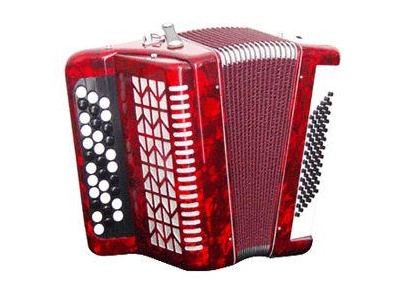 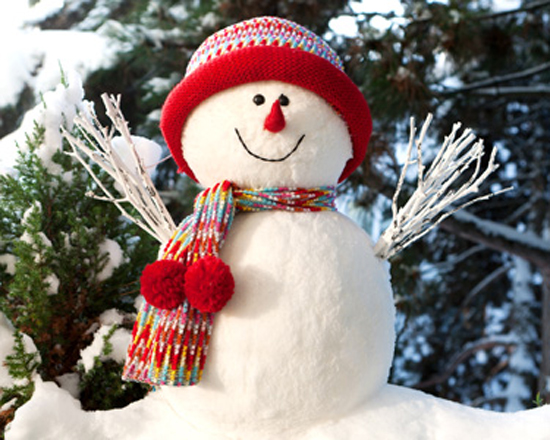 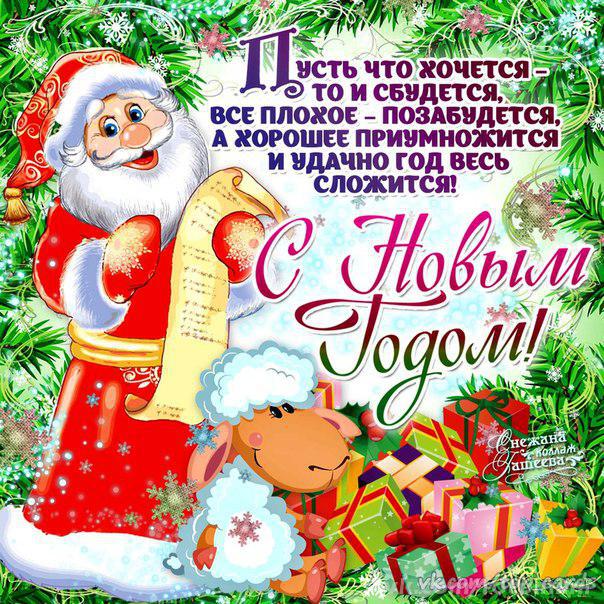